Psalm 39:1-7
1 I said, I will guard my ways, lest I sin with my tongue; I will restrain my mouth with a muzzle, while the wicked are before me. 2 I was mute with silence, I held my peace even from good; and my sorrow was stirred up. 3 My heart was hot within me; while I was musing, the fire burned. Then I spoke with my tongue: 4 Lord, make me to know my end, and what is the measure of my days, that I may know how frail I am. 5 Indeed, You have made my days as handbreadths, and my age is as nothing before You; certainly every man at his best state is but vapor. Selah 6 Surely every man walks about like a shadow; surely they busy themselves in vain; he heaps up riches, and does not know who will gather them. 7 And now, Lord, what do I wait for? My hope is in You.
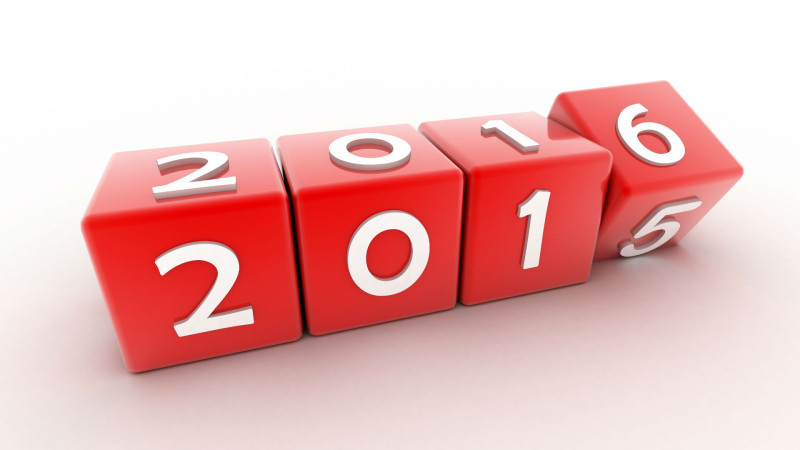 Tragedies
Financial Ruin
Sickness
Birth of a Child
An approaching New Year
Lord, make me to know my end, and what is the measure of my days, that I may know how frail I am. Indeed, You have made my days as handbreadths, and my age is as nothing before You; certainly every man at his best state is but vapor. 
(Psa 39:4-5)
Surely every man walks about like a shadow they busy themselves in vain; he heaps up riches, and does not know who will gather them.
(Psa 39:6)
And now, Lord, what do I wait for? My hope is in You.
(Psa 39:7)
A more convenient time? (Ac 24:25; 2 Cor 6:2)
A Savior other than Jesus? (Jn 14:6)
A different gospel? (Gal 1:9)